Aggravated DWI
Aggravated DWI is a category of DWI that has higher penalties, different plea-bargaining restrictions and is considered a more serious crime than a regular DWI.
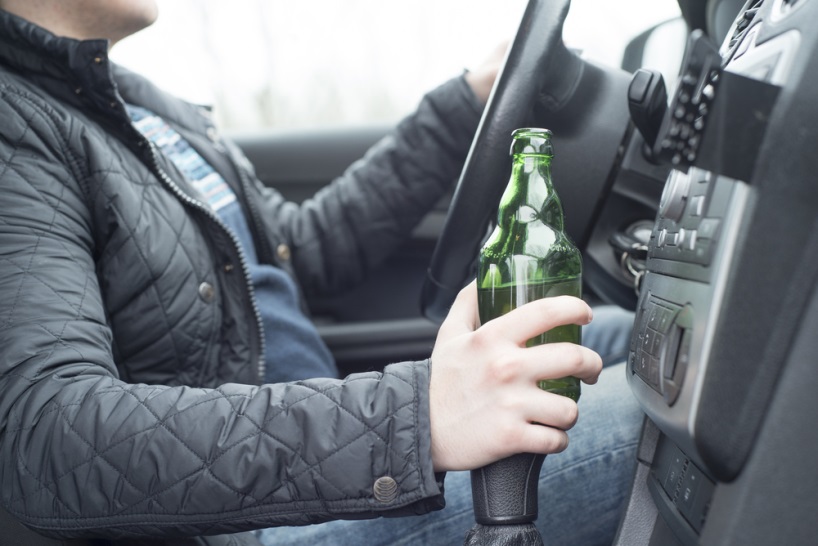 Criminal Penalties for Aggravated DWI
The First Aggravated DWI can result in:
A 1-year jail term with probation for an additional 3 years
A fine ranging from $1,000 to $2,500 and the suspension of your driver’s license for up to one year
The offender may be required to attend a Victim Impact Panel.
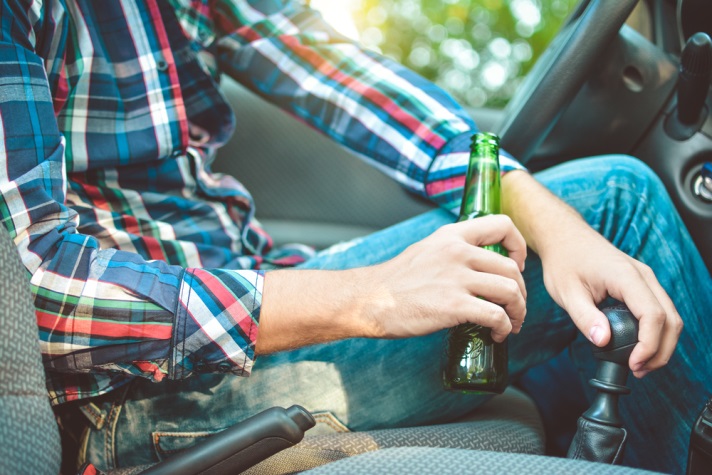 The Second Aggravated DWI
A second Aggravated DWI within 10 years of the first one is considered a Class E felony. 
It carries a 4 year jail term and a maximum fine of $5,000.
The offender’s license can be revoked for up to 18 months.
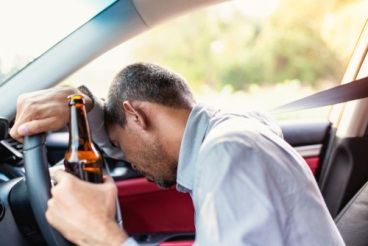 The Third Aggravated DWI
A third Aggravated DWI in 10 years is treated as a Class D felony.
It carries a 7 year jail term and a fine ranging from $2,000 to $10,000.
The offender’s license can be revoked for up to 18 months.
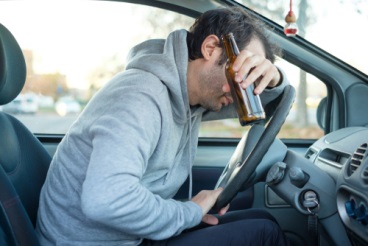 An Aggravated DWI also carries civil penalties which may include a $250 per year DMV assessment for three years and a $395 court surcharge.

The offender will be required to install an Ignition Interlock Device (IID) in his or her car during probation or the conditional discharge period.
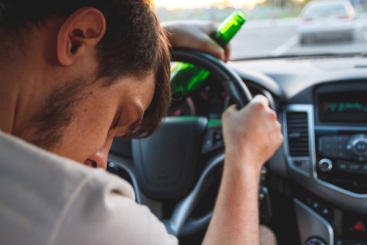 If you or a loved one has been arrested and charged with a DWI, you need to speak to our experienced DWI defense lawyers as soon as possible.
Our DWI defense lawyers will work to protect your rights and fight on your behalf to help you avoid a serious criminal conviction.
Contact Us:
The Law Offices of Joel Silberman, LLC
49 Summit Avenue 
Jersey City, NJ 07306
201-273-7070/ 800-889-3129
joel@joelsilbermanlaw.com
www.joelsilbermanlaw.com